Lights and Darkness:Future technoligies
By: Adelin, Sandra Alcaraz, Madalina and Lucía Carrillo
Question 6: One day we won´t the sky by the agreat amount of ligth that there will be
Question 10: In the future technology developments will stop
Question 11: Do you think that there will be a bionic eye that will give sight to the blind people?
Opinion
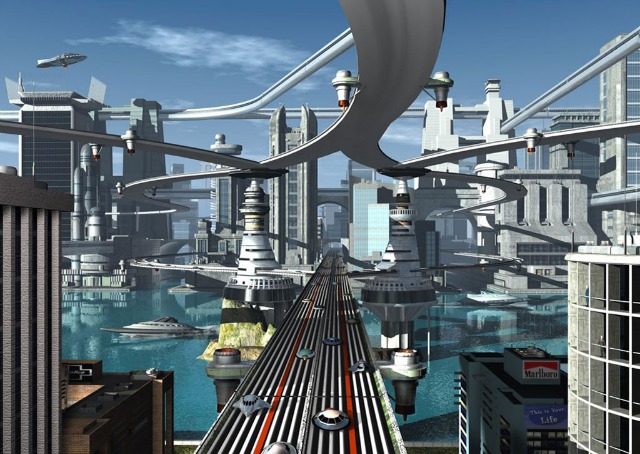 THE END 
THANKS FOR WATCHING 